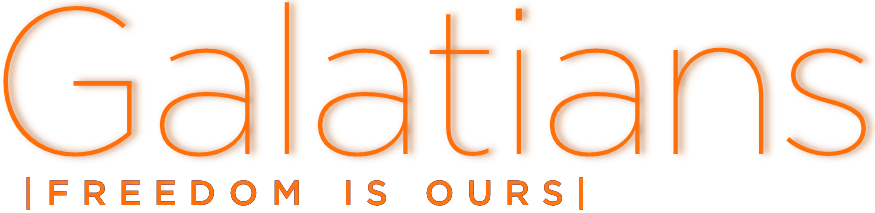 Week 4
Remember the poor
(Galatians 2:9-10)
And recognizing the grace that had been given to me, James and Cephas and John, who were reputed to be pillars, gave to me and Barnabas the right hand of fellowship, so that we might go to the Gentiles and they to the circumcised. 
They only asked us to remember the poor—the very thing I also was eager to do.    Galatians 2:9-10
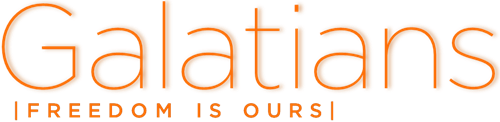 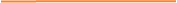 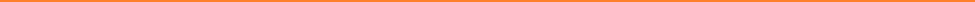 Why remember the poor?
| God loves them
| To teach us how grateful we should be; how fortunate we truly are
| To show us, and them a picture of grace – an unearned gift
|As a picture of the incarnation of Christ
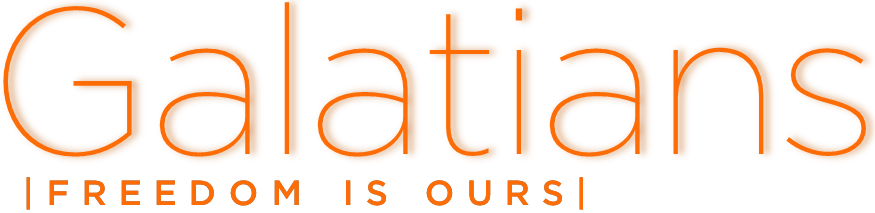 What does the scripture say ?
Prov. 21:13 He who shuts his ears to the cries of the poor will be ignored in his own time of need
Proverbs 19:17  One who is gracious to a poor man lends to the Lord, And He will repay him for his good deed.
1 John 3:17  But if someone who is supposed to be a Christian has money enough to live well, and sees a brother in need, and won’t help him—how can God’s love be within him?
Philippians 2:3a-8  In humility regard others as better than yourselves. Let each of you look not to your own self-interests, but to the interests of others. Have this attitude in yourselves which was also in Christ Jesus…
James 2:5   Listen, my dear brothers and sisters: Has not God chosen those who are poor in the eyes of the world to be rich in faith and to inherit the kingdom he promised those who love him?
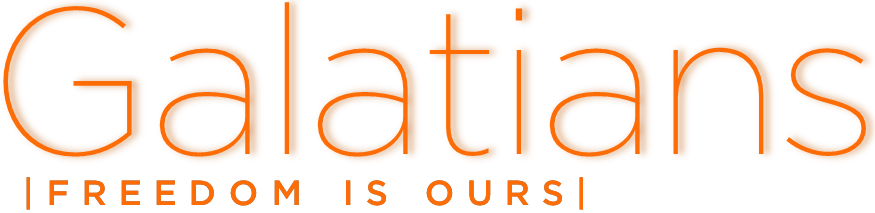 “Now this was the sin of your sister Sodom:
She and her daughters were arrogant, overfed, and unconcerned;
They did not help the poor and needy.”

Ezekiel 16:49
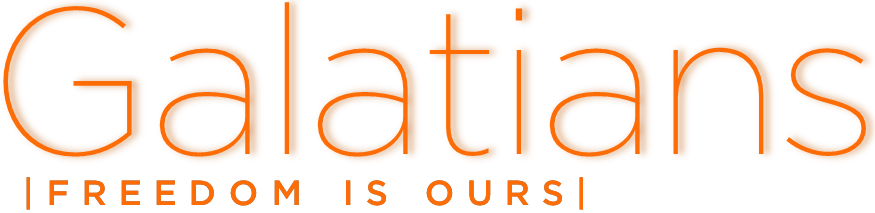 “Grace is a plant which derives the whole of its support from God the Holy Spirit, and is therefore entirely independent of the circumstances of man. But yet, mark you, it is an undeniable fact, that God hath been pleased for the most part to plant his grace in the soil of poverty.”       
		C. H. Spurgeon
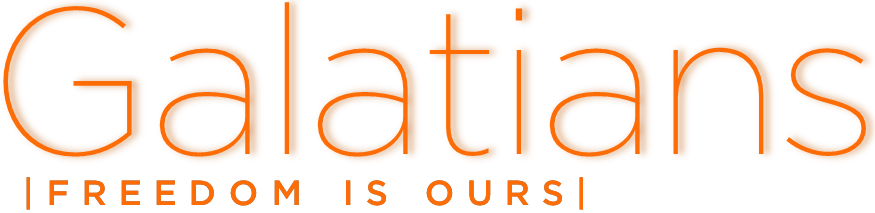 What did Jesus say?
Matt 25:37 – 40 'Sir, when did we ever see you hungry and feed you? Or thirsty and give you anything to drink?  Or a stranger, and help you? Or naked, and clothe you? When did we ever see you sick or in prison, and visit you?' And I, the King, will tell them, 'When you did it to these my brothers you were doing it to me!‘
Luke 3:11 "If you have two coats," he replied, "give one to the poor. If you have extra food, give it away to those who are hungry.“
Luke 10:27-29  It says, he replied, “that you must love the Lord your God with all your heart, and with all your soul, and with all your strength, and with all your mind. And you must love your neighbor just as much as you love yourself.”  “Right!” Jesus told him. “Do this and you shall live!”  The man wanted to justify his lack of love for some kinds of people, so he asked, “Which neighbors?
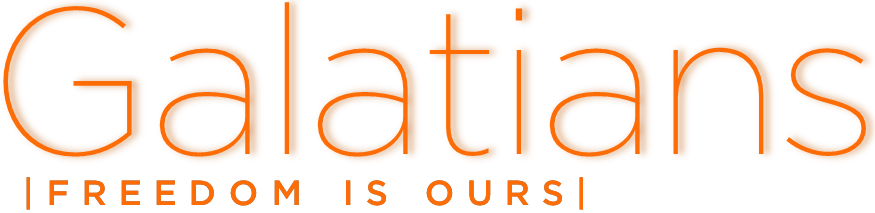 Facts about Global Poverty
| Almost half the world — over 3 billion people — live on less than $2.50 a day.

|The top 20% of world population gets 75% of world income. The “middle class” 40%  gets 20%. The bottom 40%  gets only 5%.. 


| Worldwide 600 million children are living in extreme poverty.

| 115 million children of primary school age are not in school; 61.6 million of those are girls. The greatest numbers of out-of-school children were found in sub-Saharan Africa (45 million) and South Asia (42 million). 

| In sub-Saharan Africa, 1 in 9 children dies before age 5 (7 million worldwide )
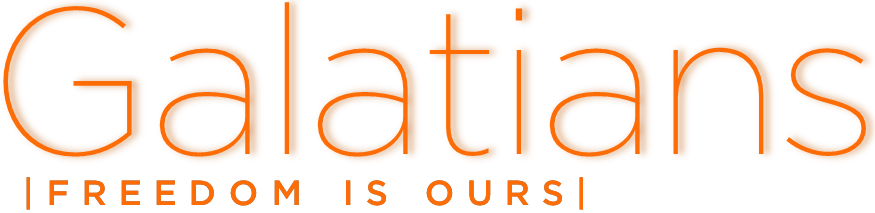 More Facts
Poverty is Relative

Here in the U.S. we have a large safety net, and even the poorest have some access to getting basic needs met

HOWEVER, there are millions among us who struggle to live day to day, like walking near the edge of a cliff

Many live just one unfortunate circumstance away from homelessness and destitution
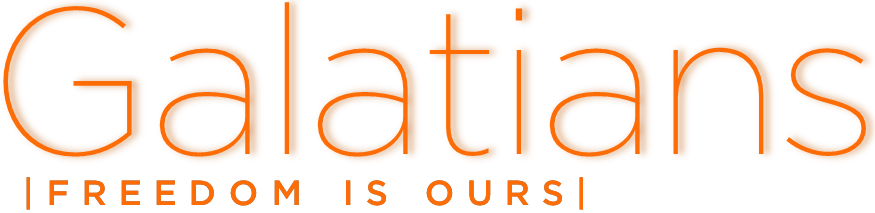 True religion
Ironic trivia: Google “True Religion”  returns a high priced designer clothing line for the first 3 pages 
|But he’s already made it plain how to live, what to do, what God is looking for in men and women.  It’s quite simple: Do what is fair and just to your neighbor,  be compassionate and loyal in your love, And don’t take yourself too seriously—  take God seriously.  Micah 6:8 MSG
|Pure and undefiled religion in the sight of our God and Father is this: to visit orphans and widows in their distress, and to keep oneself unstained by the world. James 1:27
|Do to others whatever you would like them to do to you. This is the essence of all that is taught in the law and the prophets.  Matthew 7:12
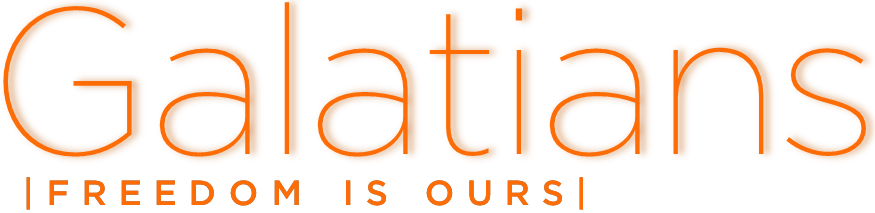 Are you eager?
What is holding us back?
|But at these words he was saddened, and he went away grieving, for he was one who owned much property. …. “ It is easier for a camel …”      						Mark 10:17-26
|Fear of loss or being taken advantage of –  Pride of Life
|Selfish greed – materialism  - Lust of the Eye
|Social prejudice
|Disobedience to the commands of Christ
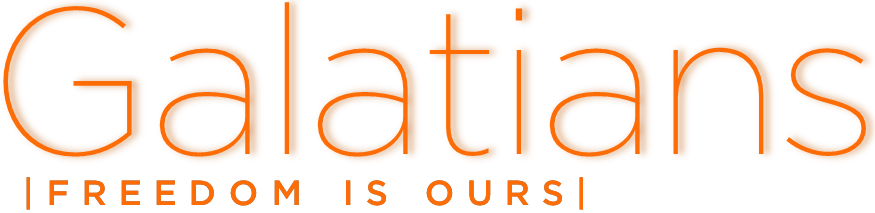 Remember grace
How will we respond?
| Recognize our own relative wealth, and be very thankful
| Examine our own lives to eliminate wastefulness and be willing to sacrifice our own comfort and convenience, in order to have something to share
| Consider the ancient practice of giving “Alms” as a spiritual discipline along with fasting, prayer, and tithing.
|Give to those in need, as Christ gives to us, freely, without reciprocity
|Be very aware, that we too can very easily find ourselves suddenly in poverty
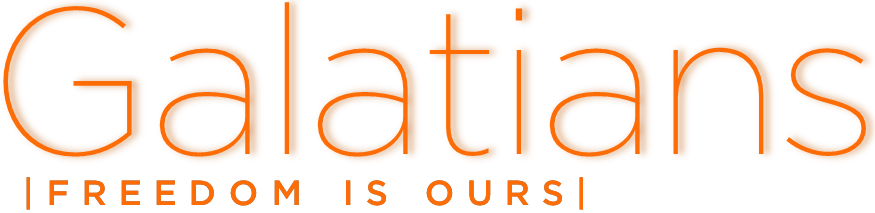